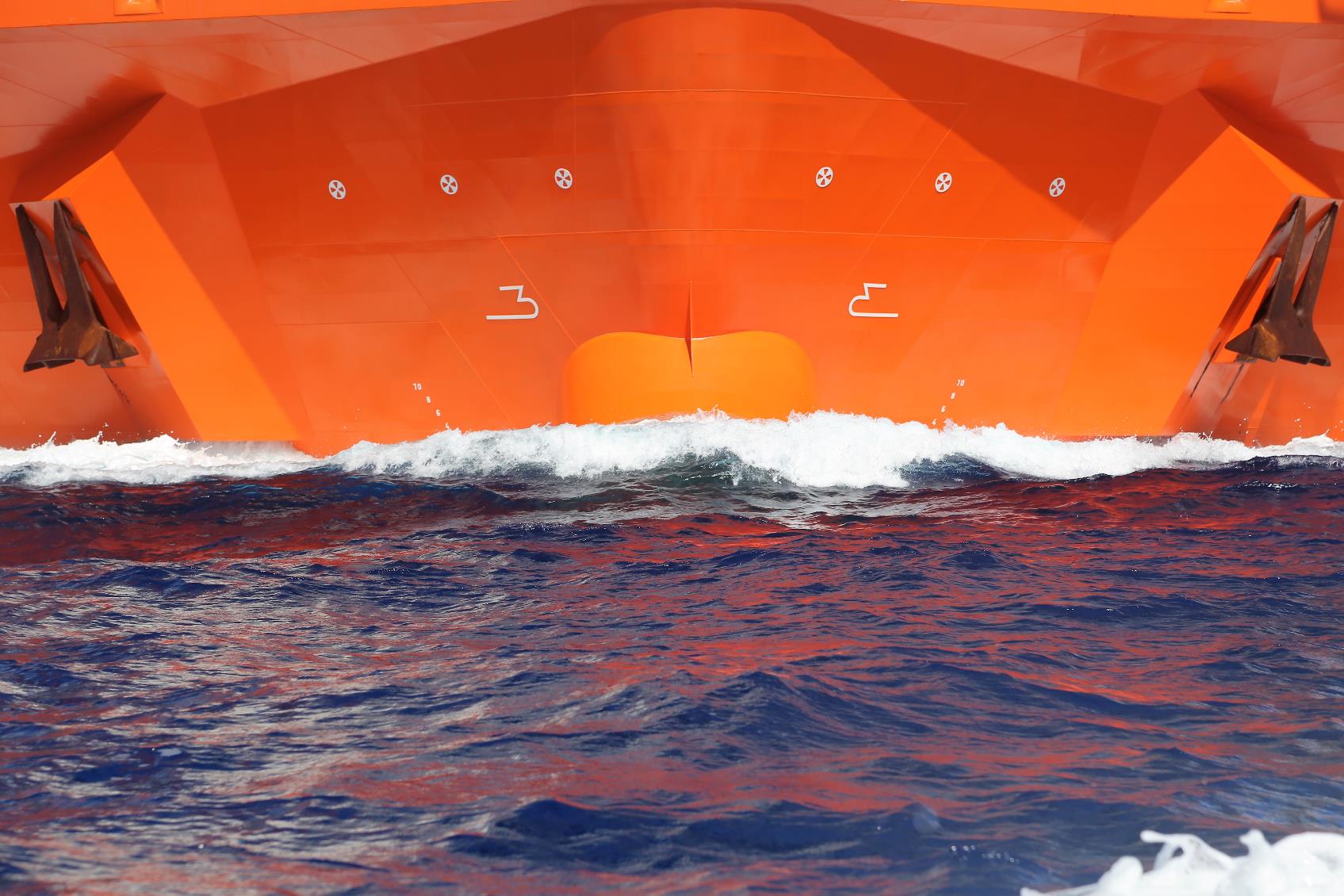 Offshore Wind; a challenging gameof lifting  Presentation to “Shippingforum”
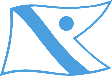 Fred. Olsen Ocean AS  
Ketil Arvesen, Vice President  31st October 2017
[Speaker Notes: Welcome
Practical information.]
Fred. Olsen related companies in Offshore Wind
Offshore Wind
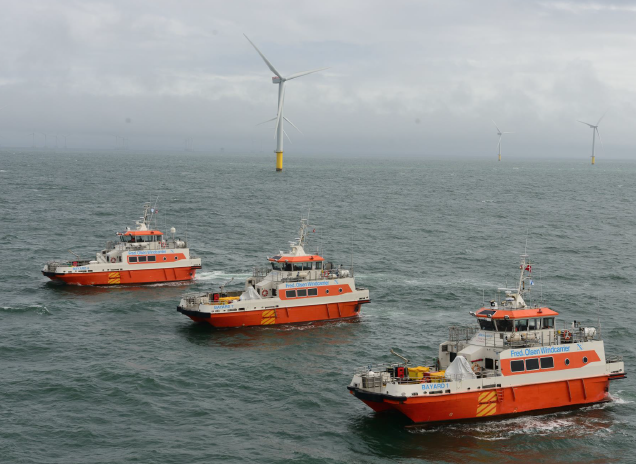 Global Wind Service
Harland & Wolff
Universal Foundation
Fred. Olsen Windcarrier NO
Fred. Olsen Windcarrier DK
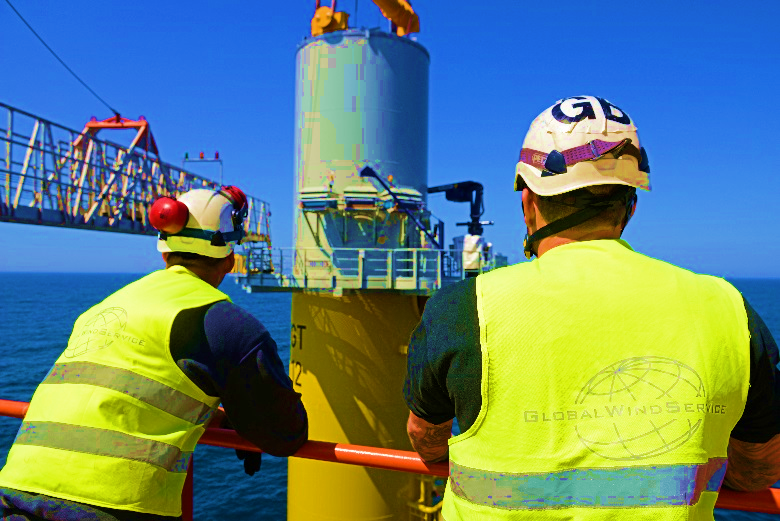 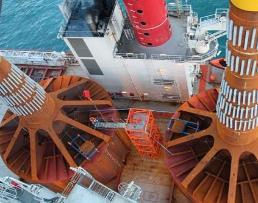 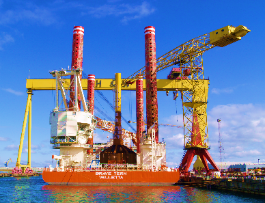 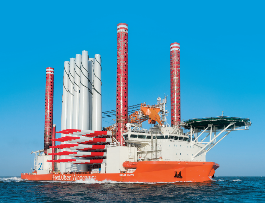 Crew transfer
vessels

7 crew transfer
vessels operating in
all major offshore wind
markets
Crew and equipment
transfer
Generator refuelling
63,000+ transfers
WTG foundations

The Carbon Trust’s
Selected Foundation
Depth range 20-55m
3-8MW + WTGs
Quick installing
Weight saving
Silent installation
No grouting
Reduced scour
Renewables hub

Renewables hub
Assembly
Logistics
Foundations
Substations
Vessel repair and
maintenance
Jack-up Installation
Vessels

2 world-class, custom
built offshore wind
jack-up installation
vessels
WTG installation
Foundation installation
Major Projects
O&M
Design & engineering
Technical
manpower

8 business units:
DK, UK, DE, NL, PL,
RP TR and SA
700 personnel
On and offshore
Installation
Service & maintenance
Main component
exchange
HV
SeaRoc
ZephiR
Natural Power
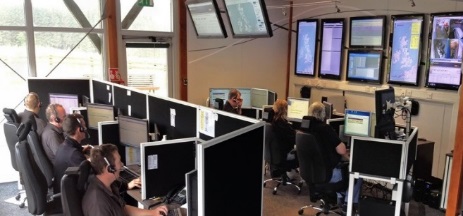 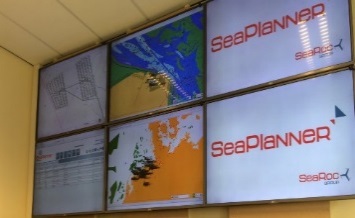 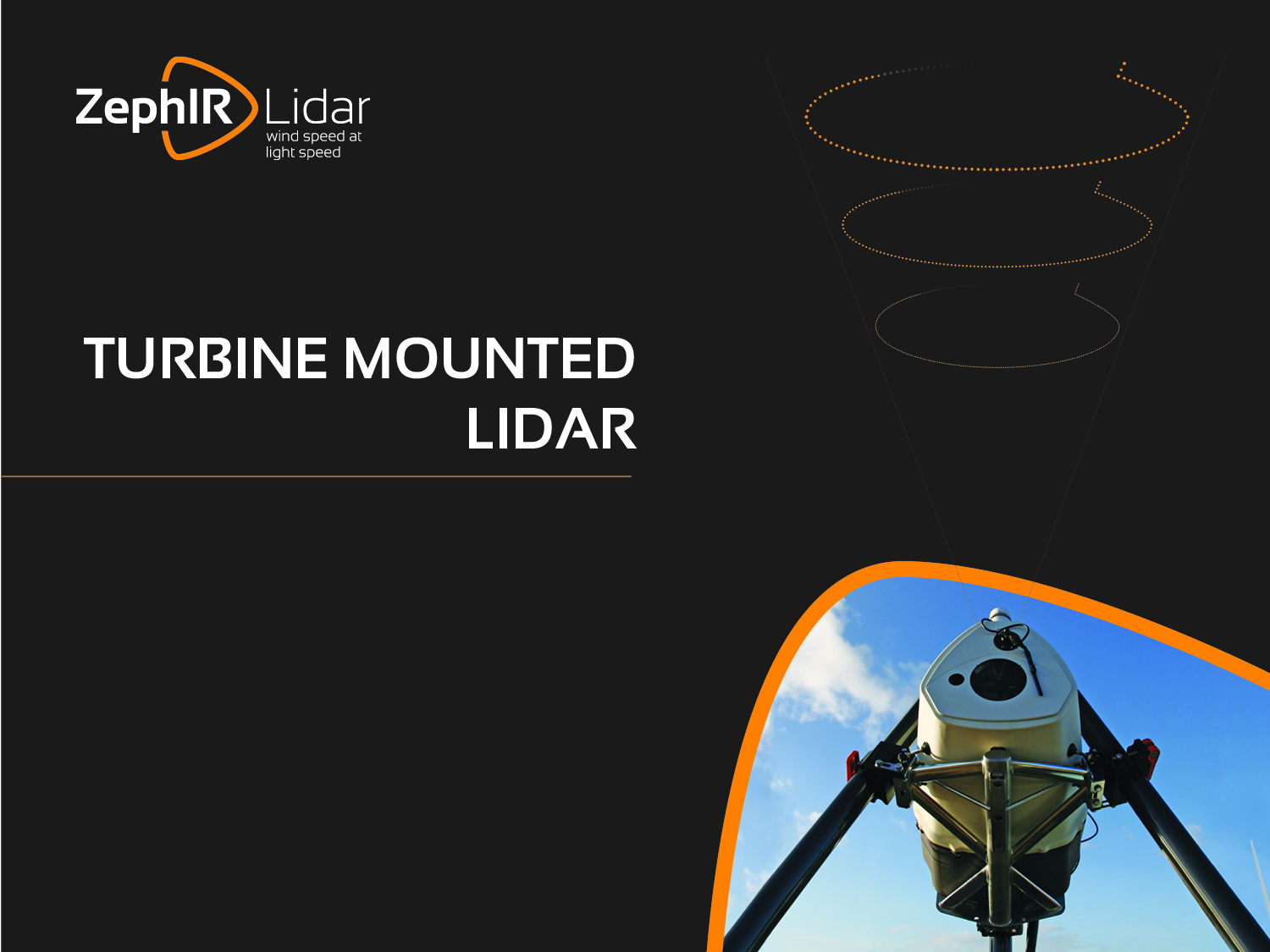 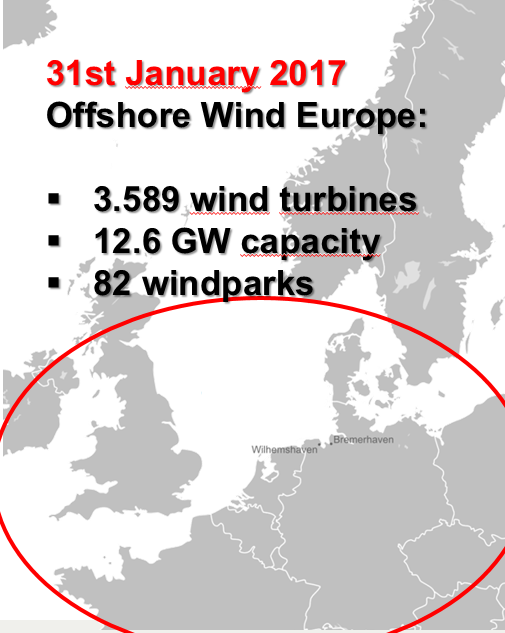 Leading 
 Renewable Energy 
Consultancy

Independent 
   consultancy 
   and services provider
95 GW of project
experience
32 MtCO2 abated
330+ renewable
experts
32 countries of
project experience
Leading Offshore
Products & 
Consultancy

SeaPlanner 
   preferred offshore 
   management
system software
Used for one third of  
   installed wind 
   turbines in Europe
Marine and Offshore 
   Health and Safety 
   consultancy
World Leading 
Wind Lidar
System

1000+ deployments globally, 10m+ operational hours
Cost effective
alternative to 
traditional Met. Masts
Improves performance
of all WTG types
Reducing Cost of 
   Wind Energy 
   through lifecycle
Abt. 1.400 employees
(incl. NP, SeaRoc, Zephir)
Offshore Wind Value Chain
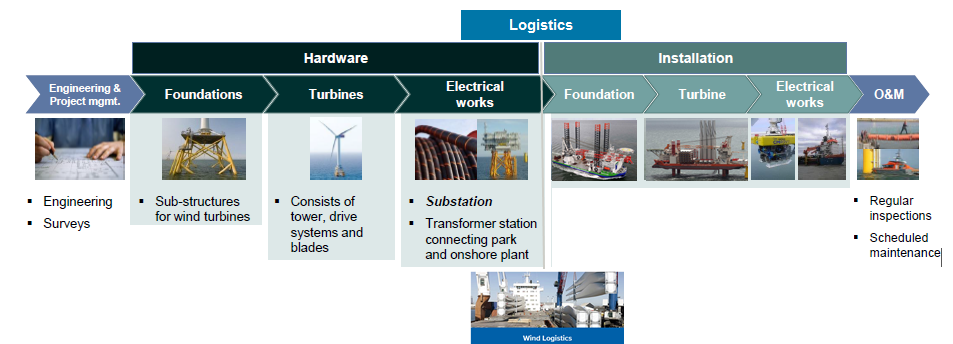 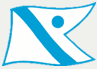 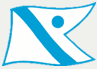 Turbine 
inst. ship 
only
«2%»
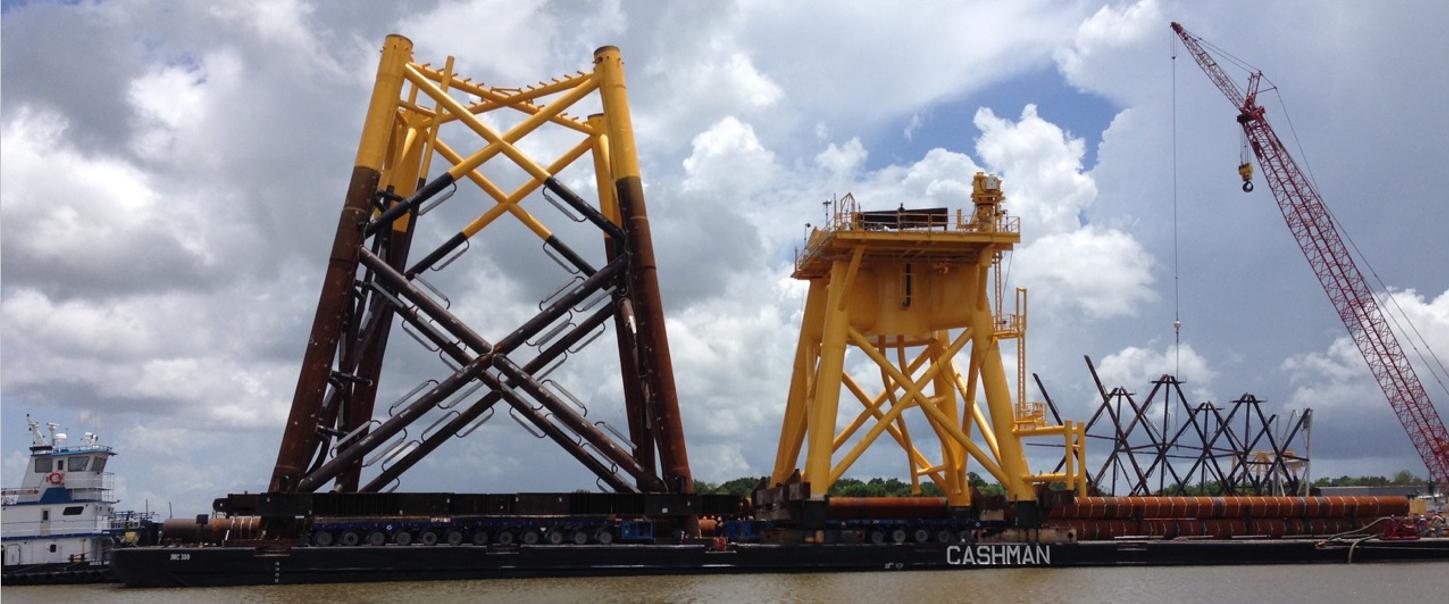 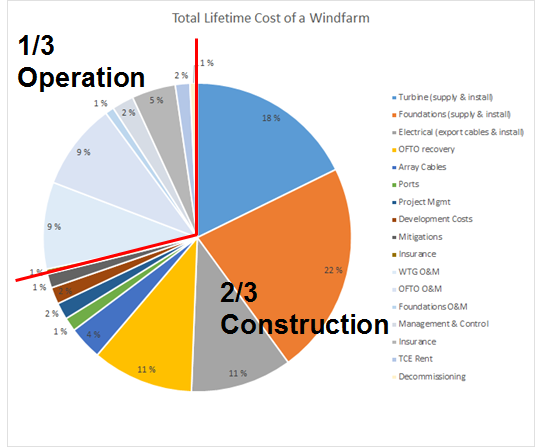 End customers – «big money»
Huge consolidation among players
Established operators emerging
Track record key
Difficult to play a role if “new”
Contracts: little bi-lateral, mostly tender
Global
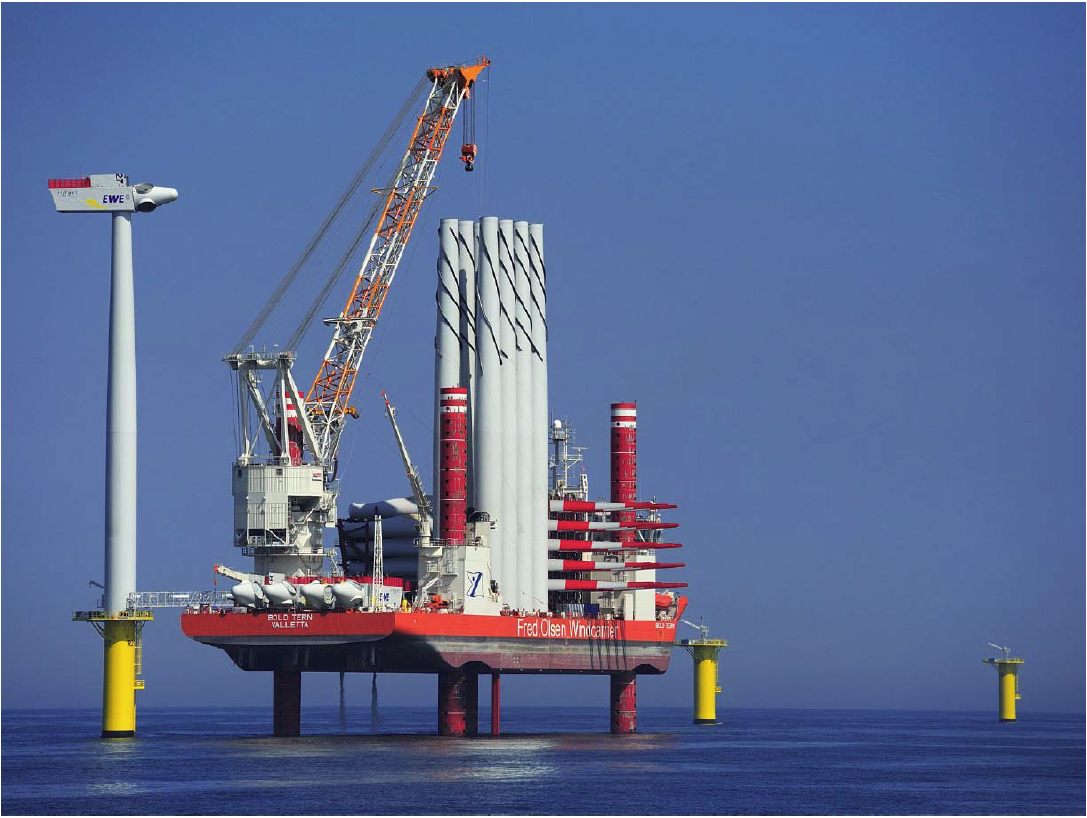 Track record

 Riffgat (Germany) - 2013

 Bard  (Germany) - 2013

 2 x Met Mast Dogger Bank (UK)

 Alstom (Belgium) - 2014

 Global Tech1 (Germany) – 2014/15

 Butendiek (Germany) - 2015

 Block Island (USA) – (2016)

Veja Matje (Germany) – 2017*
 
Wikinger (Germany) – 2017*

Borkum Riff. 2 – 2018*

Hohe See – 2019*

Hornsea #1 - 2019
«15%» market share
The question is :
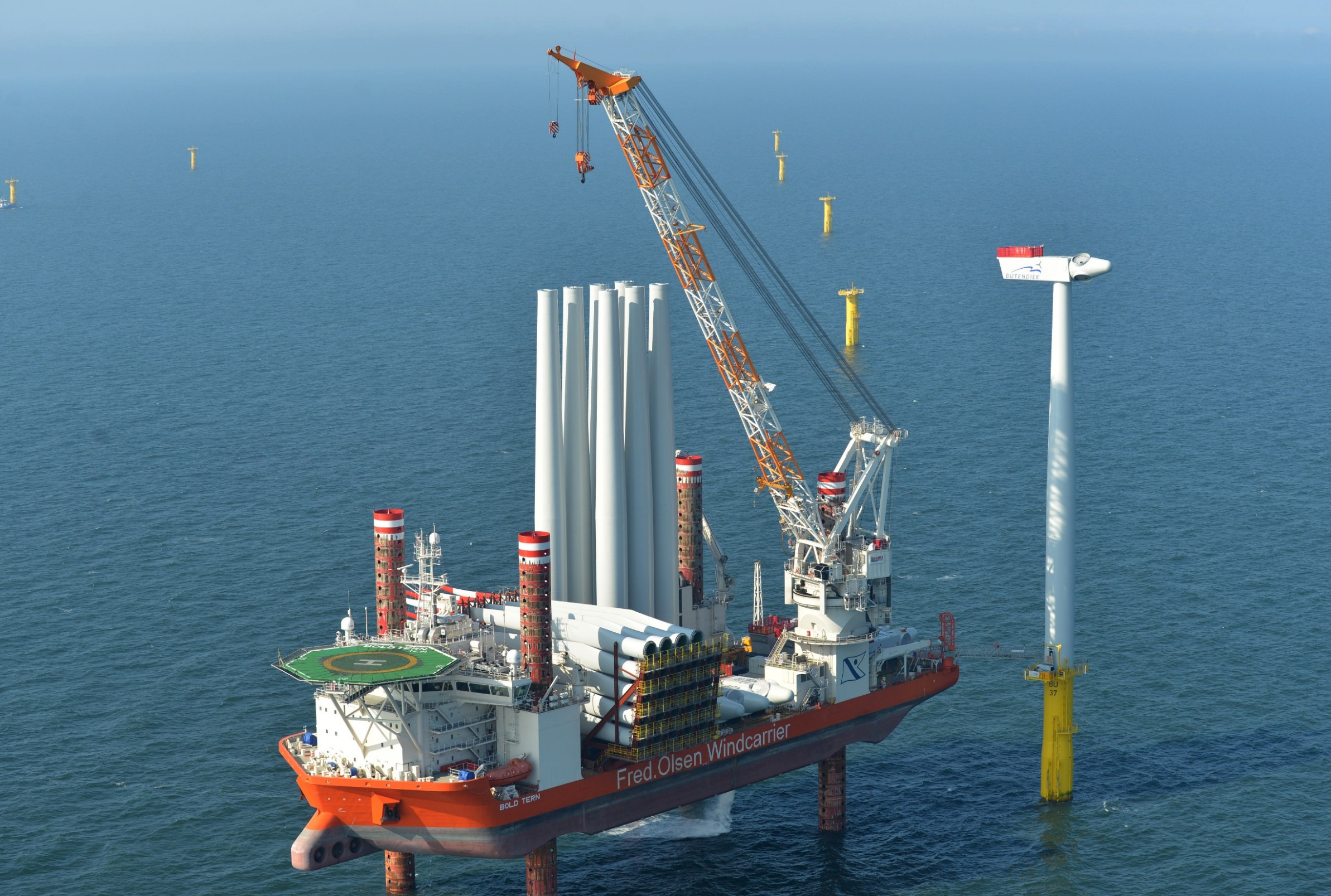 How high and heavy 
(and «out»)
can you lift ?
Why?
Power Price: A very important picture that will dictate a lot going forward …
2012 – 2015
2016
2017
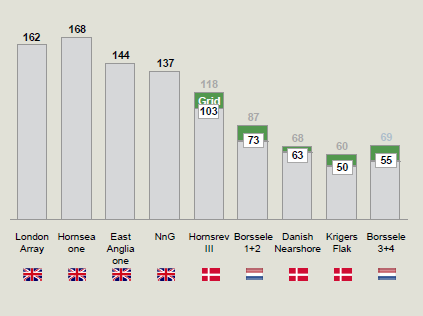 Euro
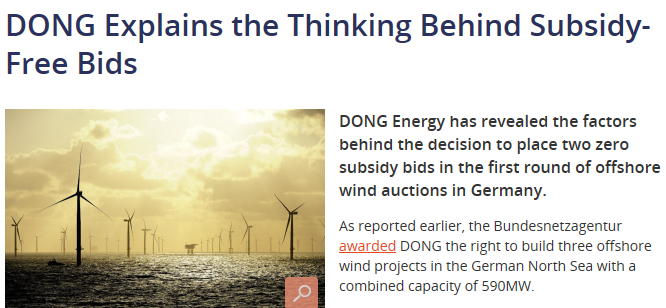 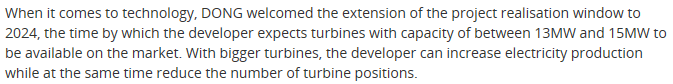 13-15MW turbines
85
60
65
65
Current power price wholesale
0
0
0
140£
119£
114£
74.5£
57.5£
57.5£
Gode
Wind
III
Borkum
R West II
OWP
West
HeHe
Dreit
Triton
Knoll
2021
Moray
Firth
2023
Horns
Sea3
2023
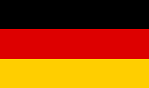 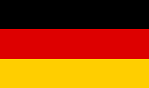 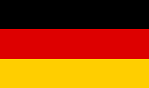 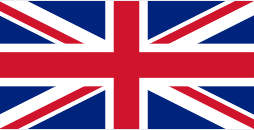 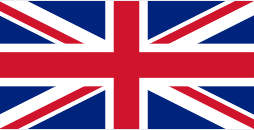 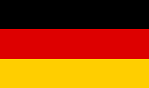 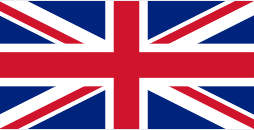 2010-2012
ROC’s
2013
FIDER
2015 – first 
CfD auction
Auction
Auction
Auction
Auction
Auction
Auction
CfD
Vattenfall
DONG
Vattenfall
Vattenfall
Shell, VanO
DONG
DONG
DONG
EnBW
RWE
EDP/
China
3 G
DONG
20 years – 2% inflation fm 2012
12 years
15 years
15 years
12 years
12 years
The technology is changing fast …
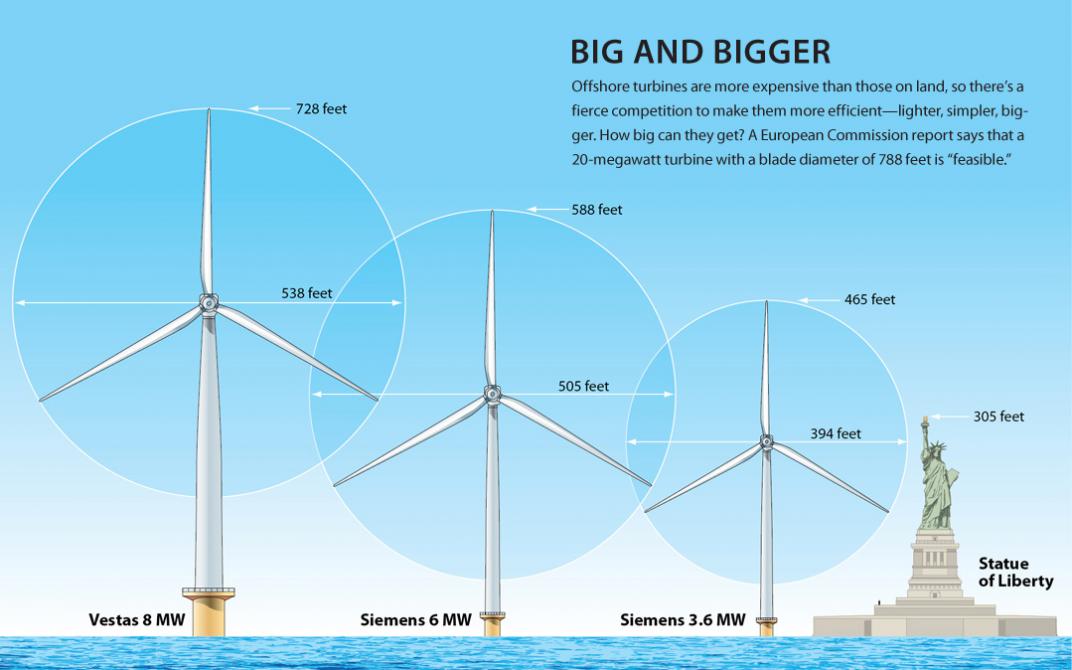 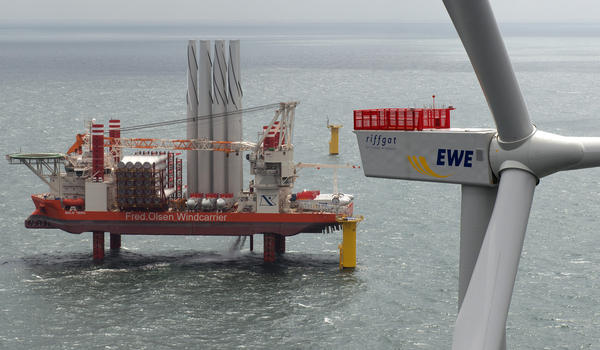 2017 = 9.5MW
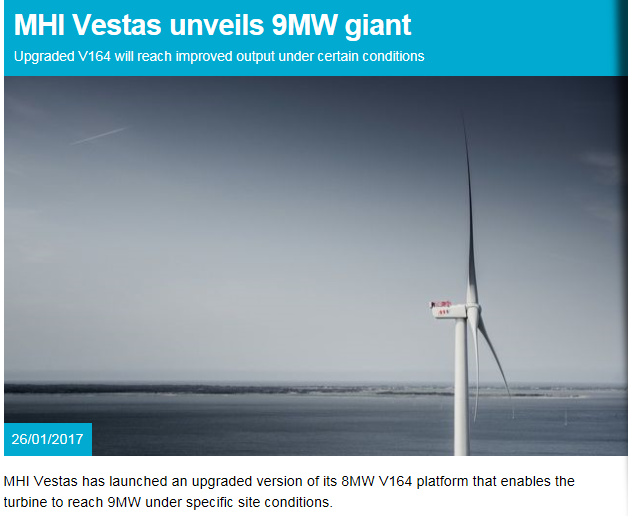 2016
2013
2010
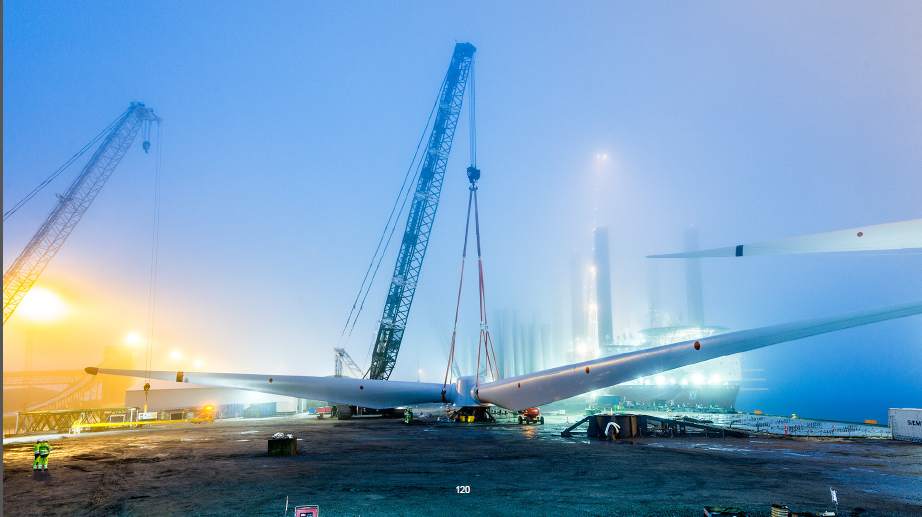 It’s getting really big !
It’s getting really big !
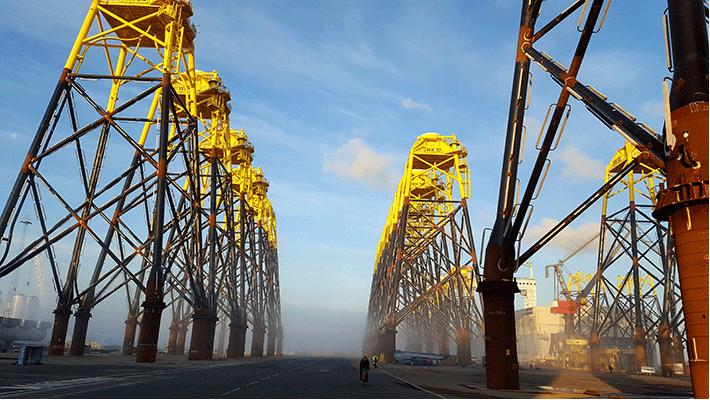 9
This means that “the market for us” is shrinking ! …
FOWIC contracts
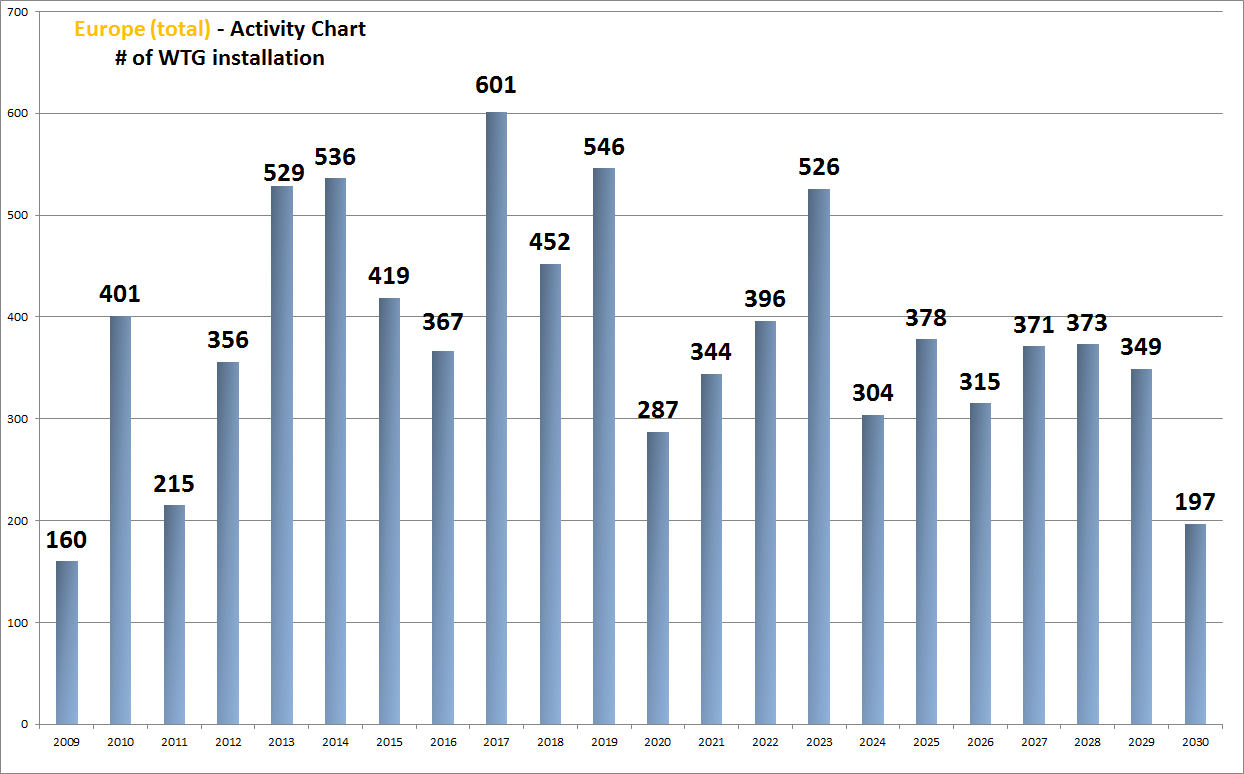 Old regime
All auctions
Assumption:
Peak Holland
France (?)
Poland (or Baltic) starts
Trianel II
Poland
Northern
Albat
10-12-13-15* MW??
Rentel
St.Nazier
8-9.5* MW
Hohe See
Borkum 
Riff 2
Le Treport
Poland
Deutche
Bucht
Neth.South#2 + North
Kaikas
FeCamp
Corsuelles
Cotre Alb
Poland
Arkona
?
St.Breuix
Seastar
East Anglia 1
6-8 MW
Neth. South#1
Baltic E
Cherbourg
Clearcamp
5-7 MW
OPW
Mermaid
Atlatis
Merur
Kaskasi
Trump B
4.0-6 MW
BW2
He Dreit
Borssele 1&2           3&4
Walney
Ext
Wikinger N/S
NSee 1&2
Moray F 1
3.3-4.0 MW
He Dreit
Trump
HornSea 1
GW
3
Beatice
Inch Cape
EA1
HornSea
2.3-3.6 MW
HornSea 2
Triton Knoll
East Anglia 1
Kriegers Flak
HornSea
Horns 
Rev III
DanT. DK
Vester
havetI
End
-20/21
120 m
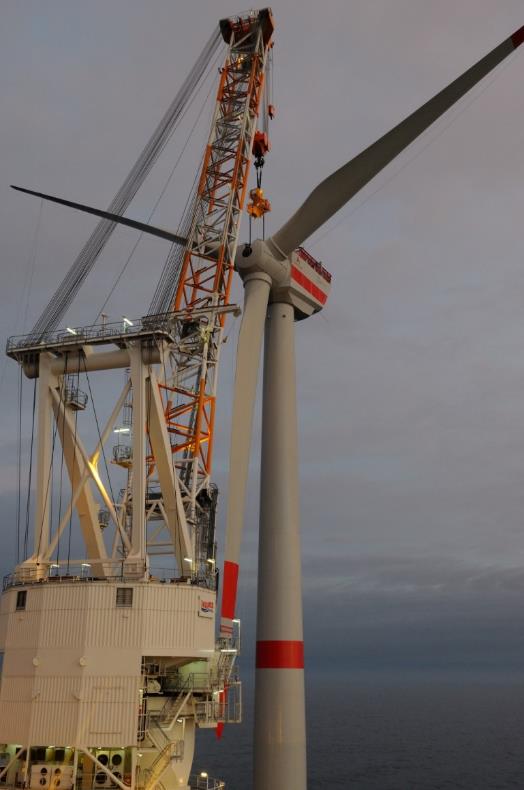 3x40 tons
Lifting high and heavy !
Turbines that sells in todays market are 8.8-9.5 MW (Siemens and MHI Vestas)

This means heavy lifts 

It means high lifts

… and from stable positions, jacked up in > 50 m water 

Shore side infrastructure and transport scheduling
450 tons
600 tons
120 m
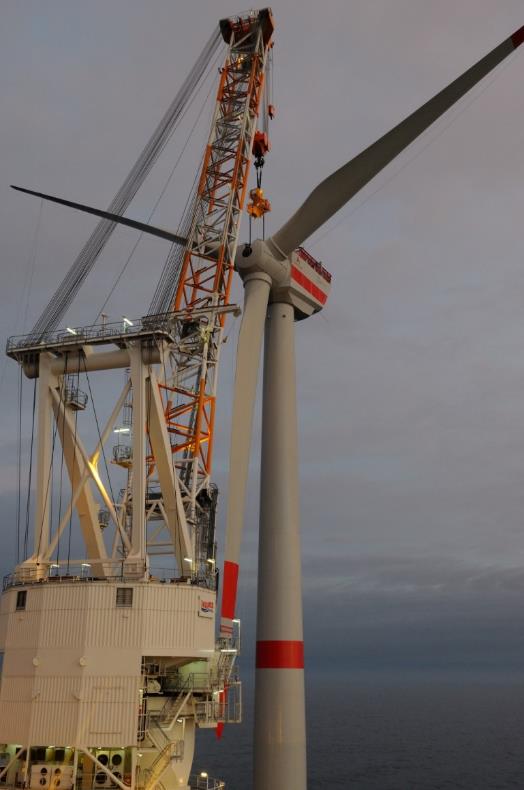 150 m
3x40 tons
Lifting high and heavy !
60 tons
What if ?
Turbines that sells in todays market are 8.8-9.5 MW (Siemens and MHI Vestas)

This means heavy lifts 

It means high lifts

… and from stable positions, jacked up in > 50 m water 

Shore side infrastructure and transport scheduling
450 tons
900 tons
600 tons
1100 tons
Future challenges and dilemmas …
How high and far out must we lift ? What will happen to the nazelle technology?
Superconductivity
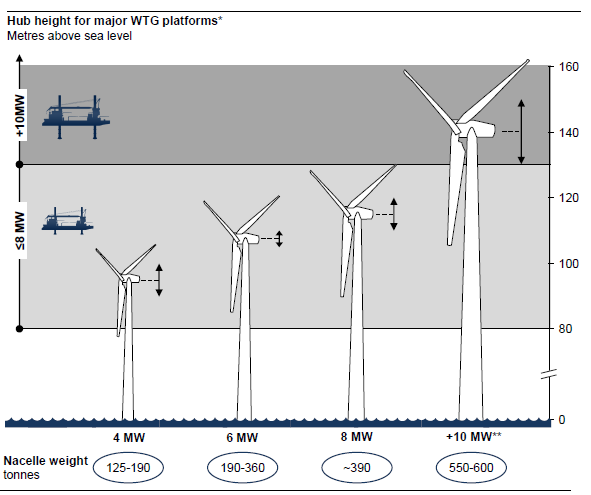 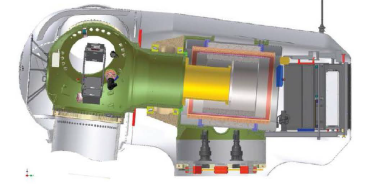 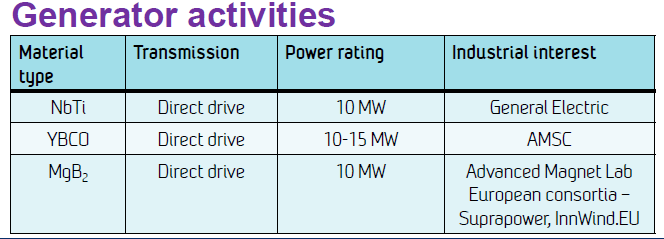 Reduced weight significantly
Challenging to keep up with larger turbines
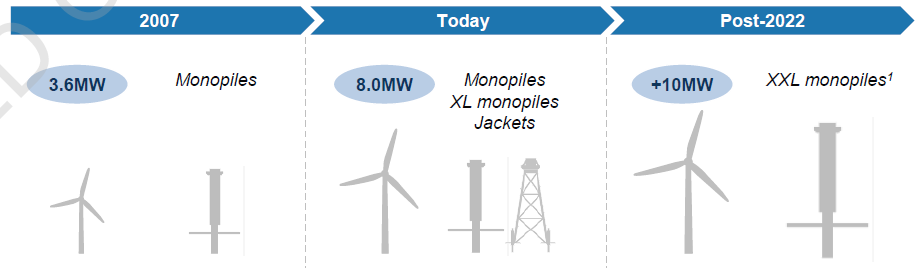 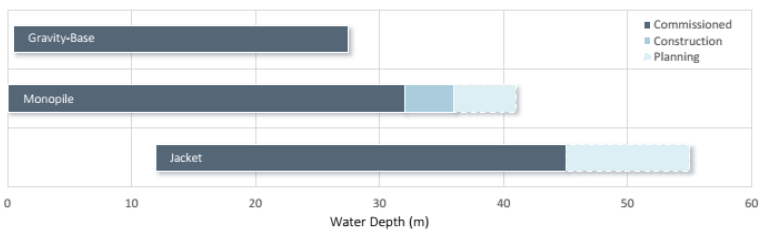 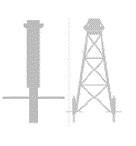 ?
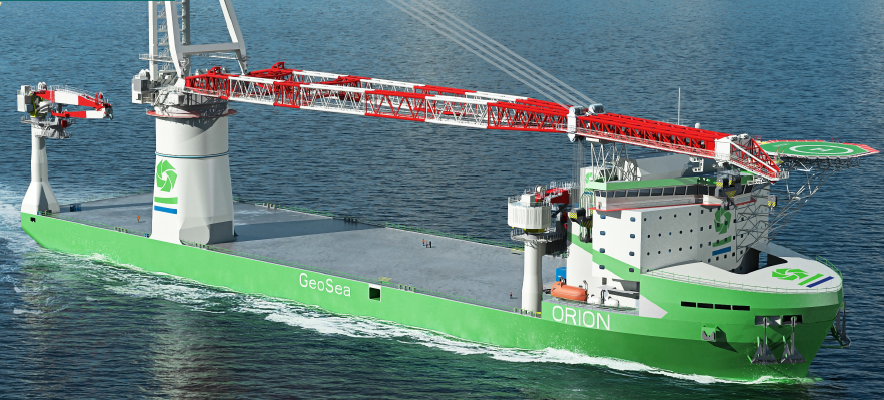 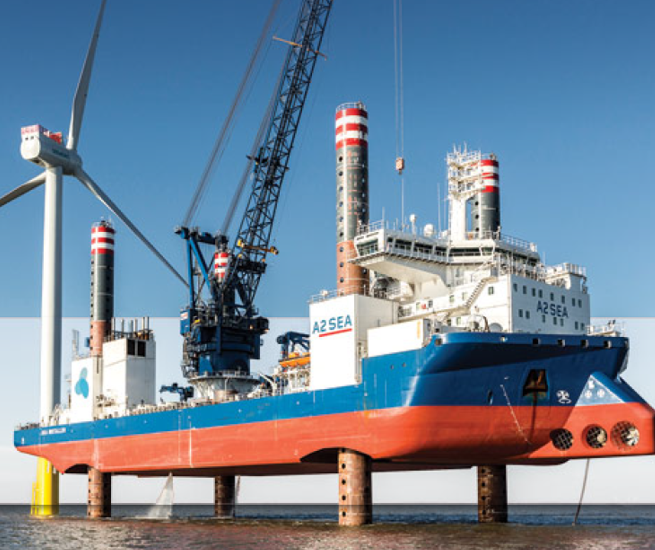 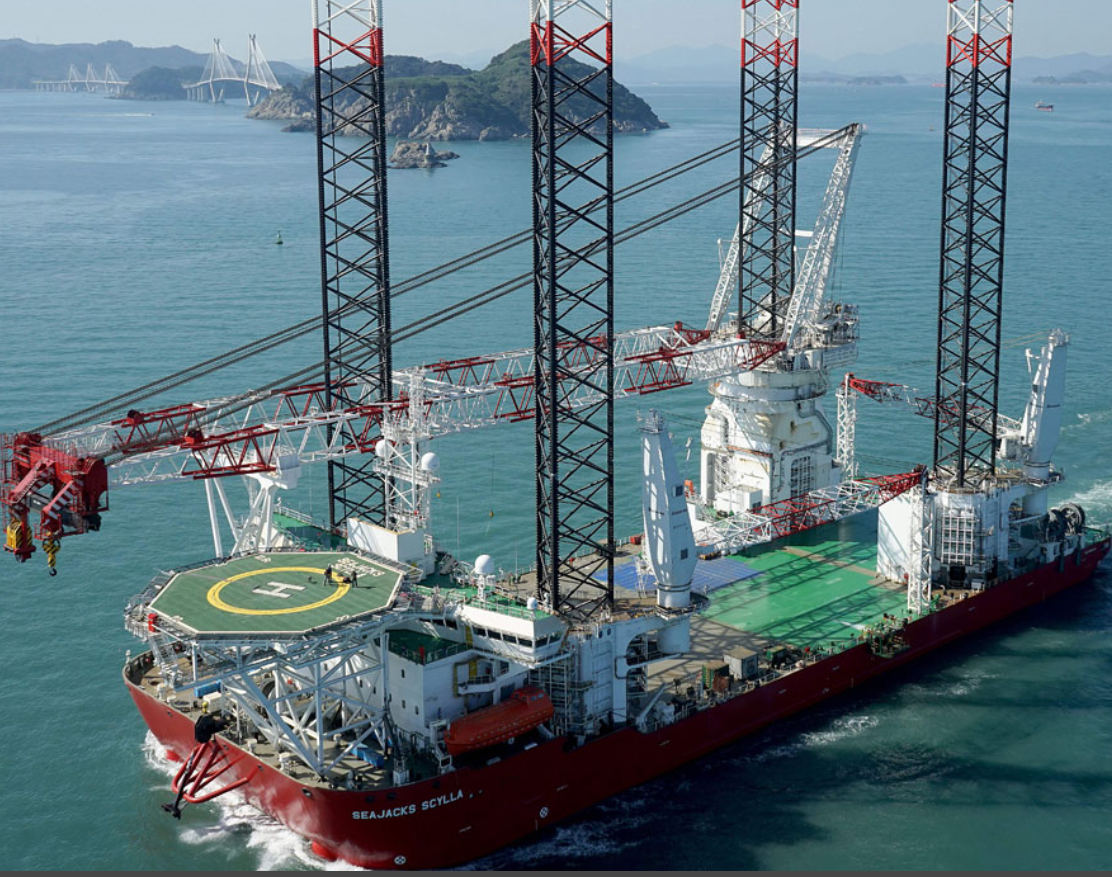 GeoSea
«Orion»
A2sea
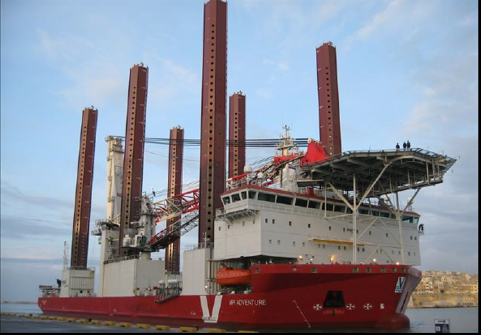 Scylla
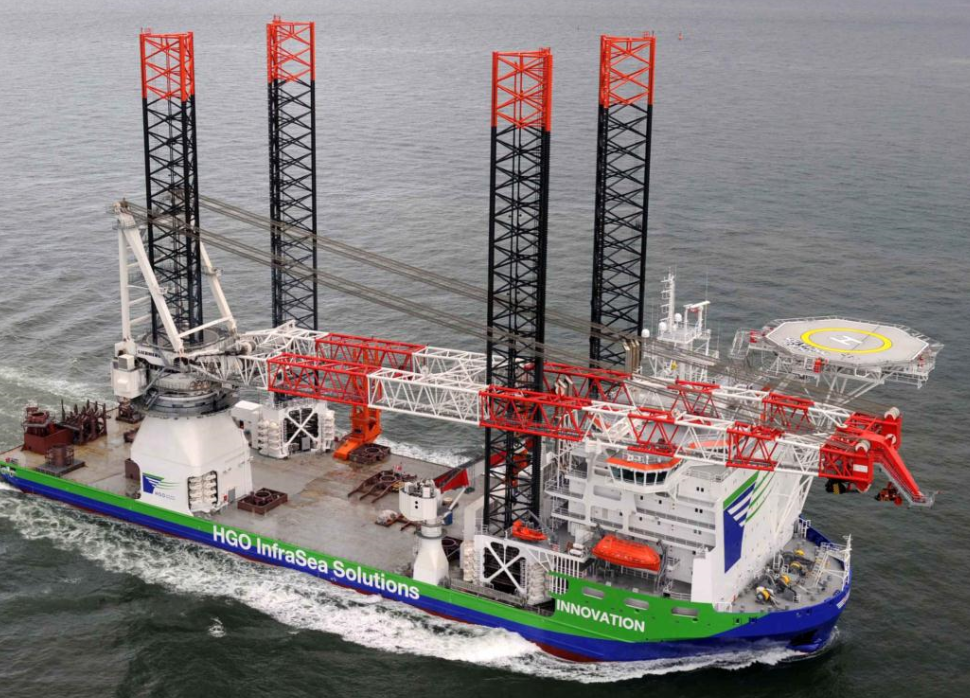 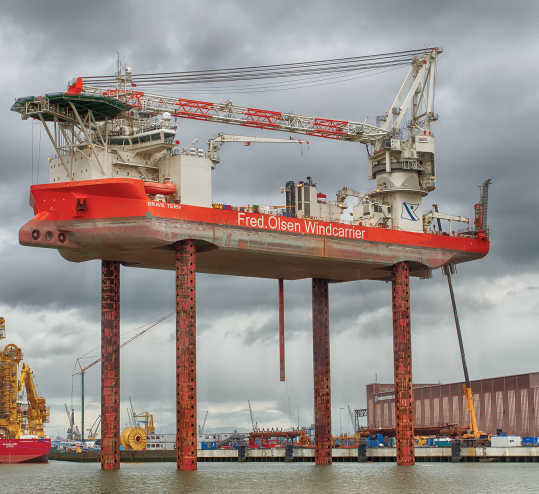 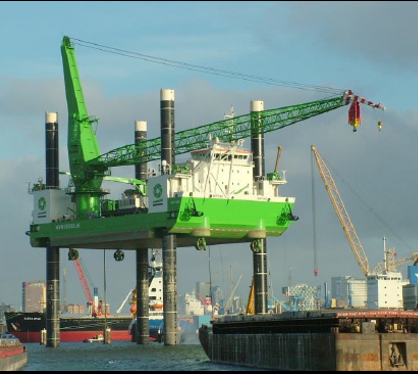 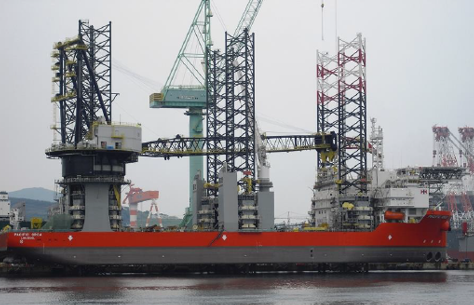 Innovation
Swire
FOWIC
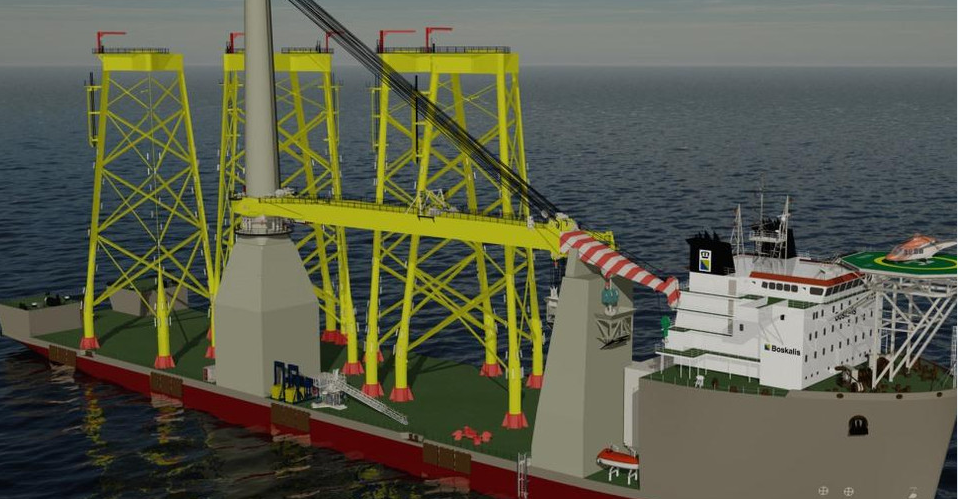 Boskalis
«F-class»
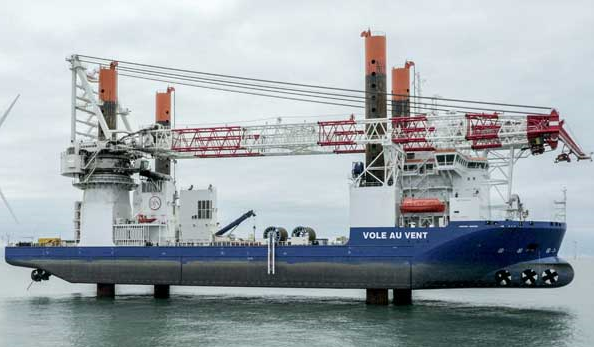 Jan de
Null
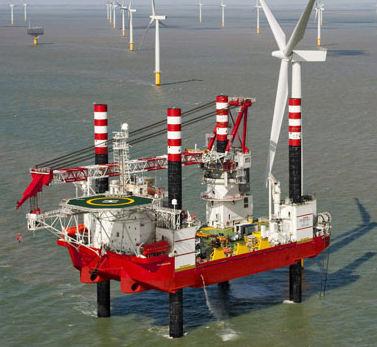 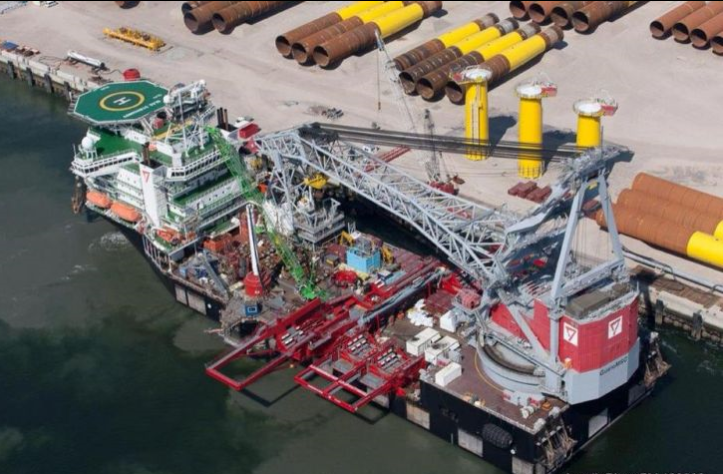 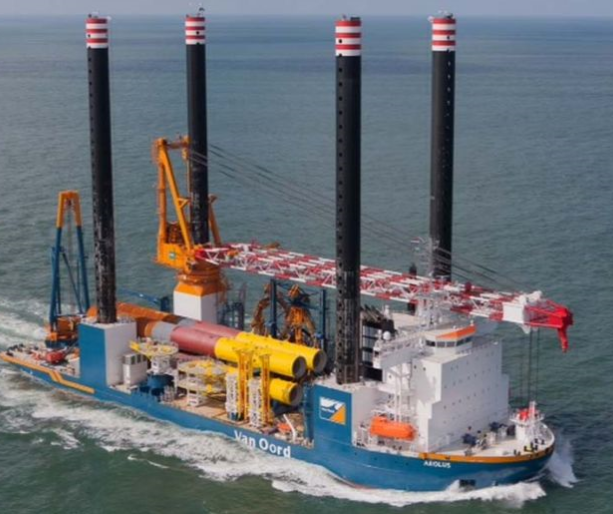 Aleous
SHL
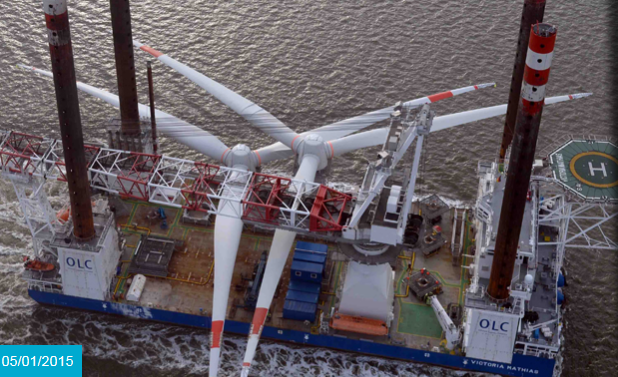 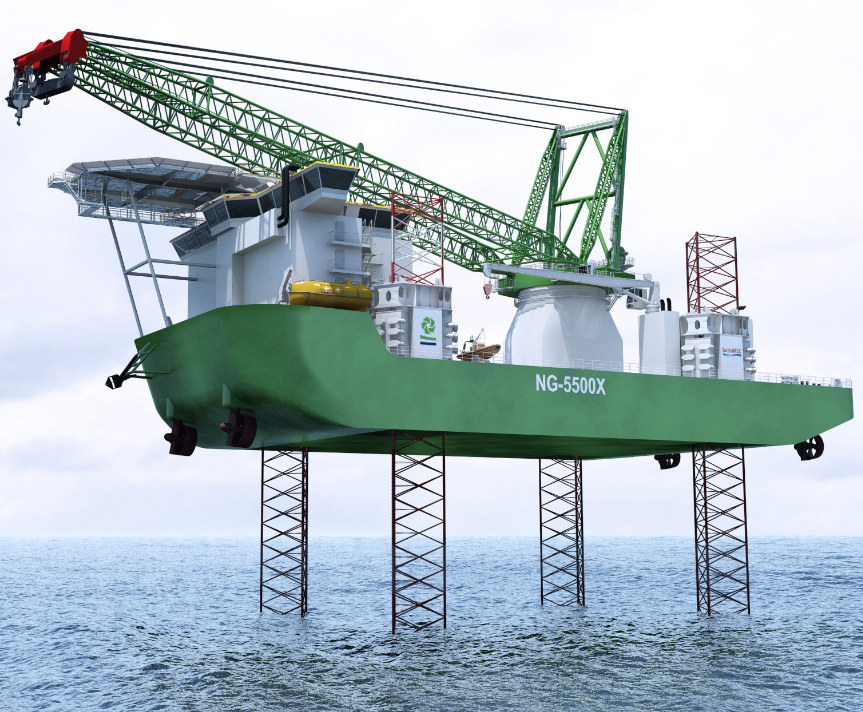 Apollo
Our O&M service offerings
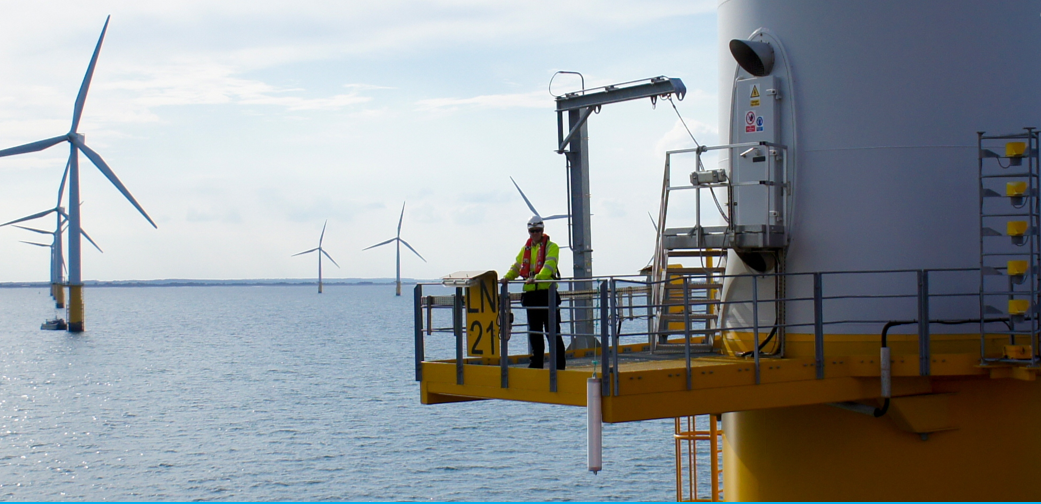 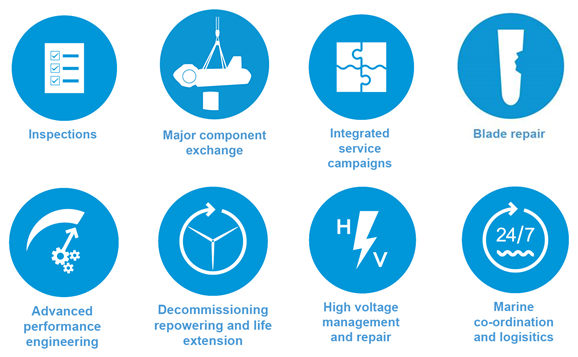 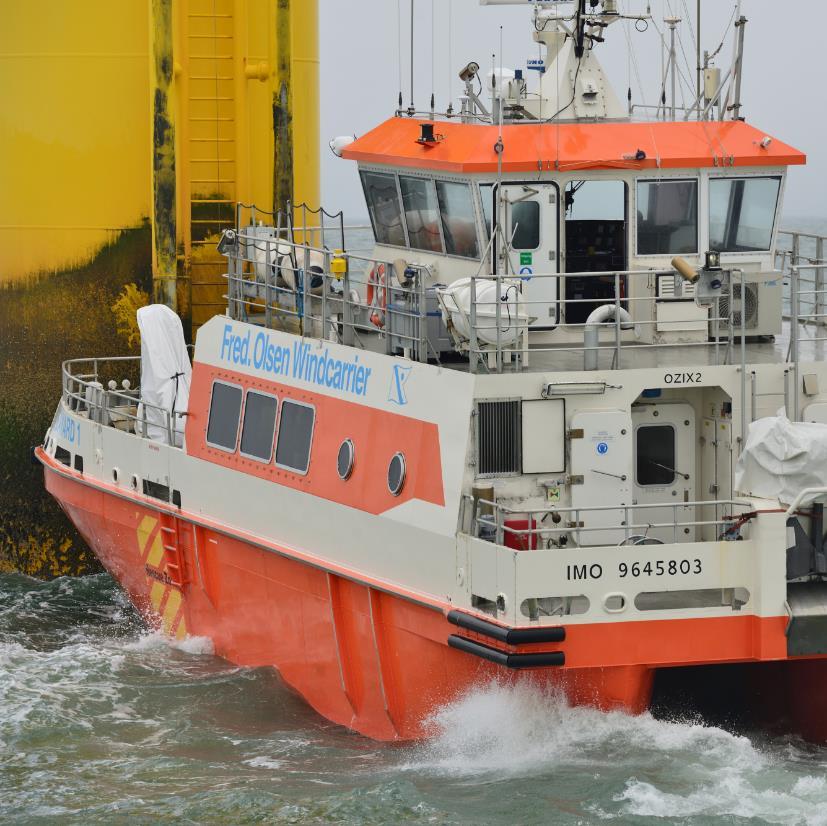 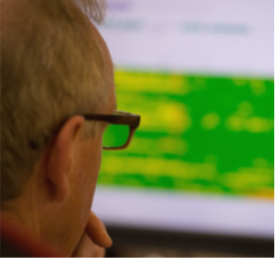 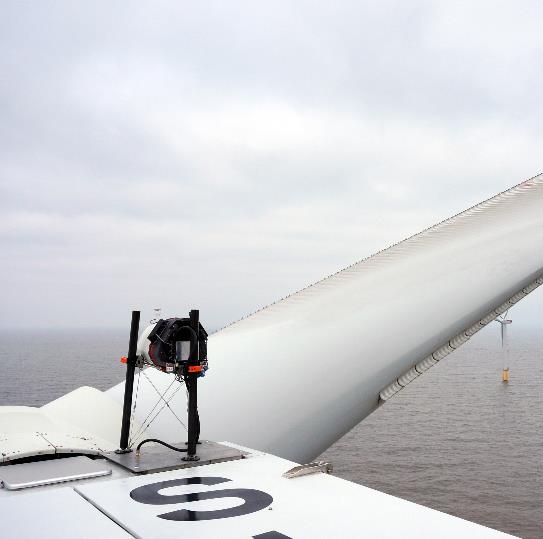 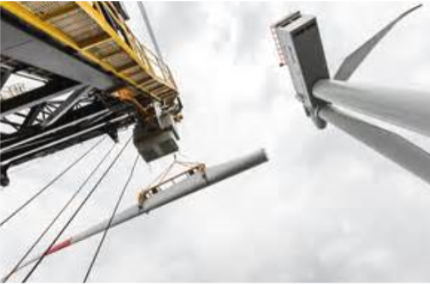 O&M market for main component work is interesting
This implies increasing O&M work … at first with smaller vessels …
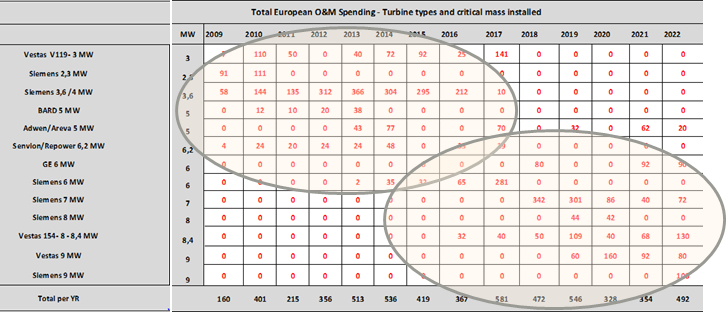 … later with larger vessels
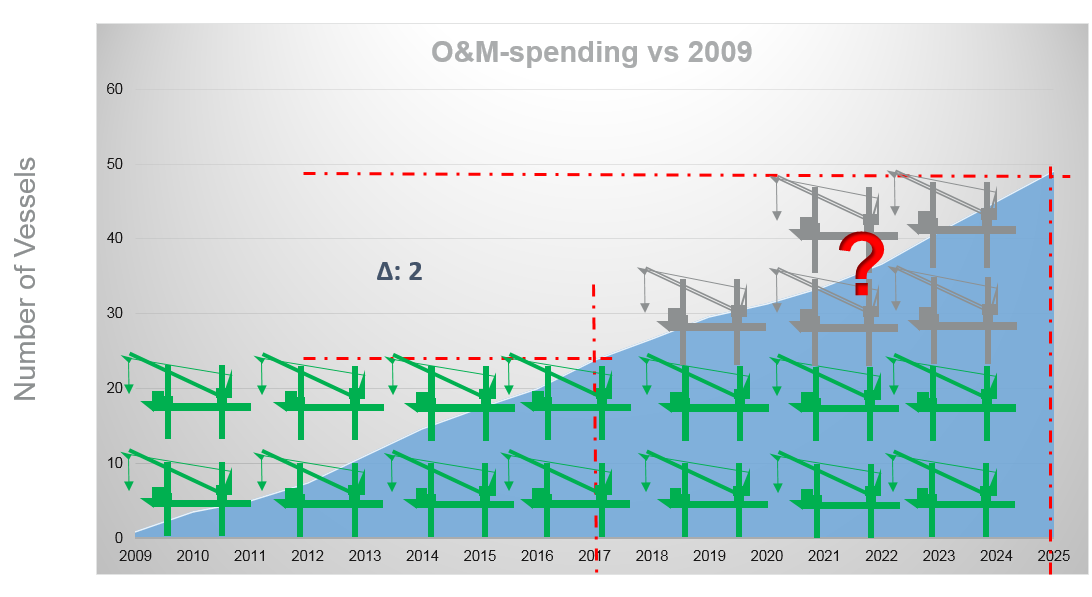 Question is how good will the new generation
turbine be?
Offshore Wind - a global market in 5 years … ?
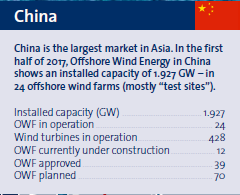 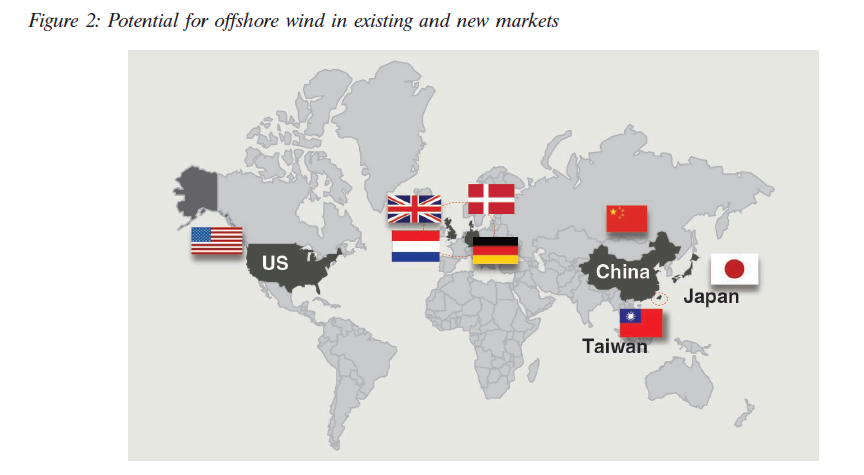 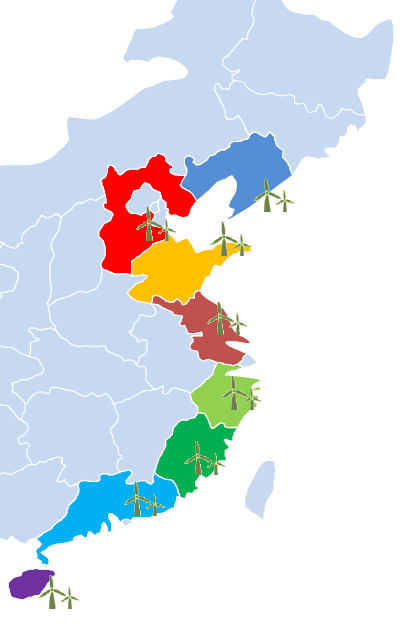 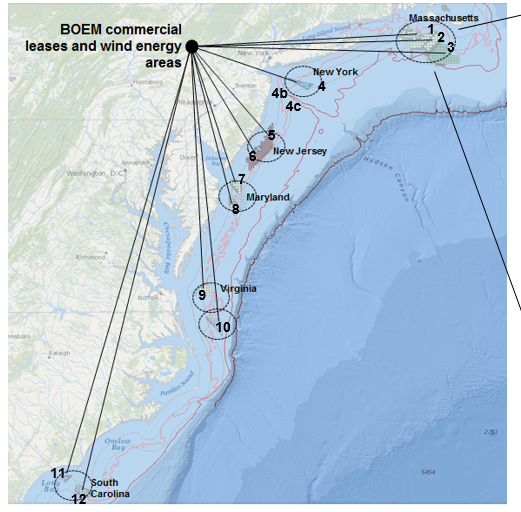 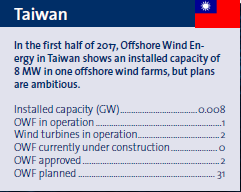 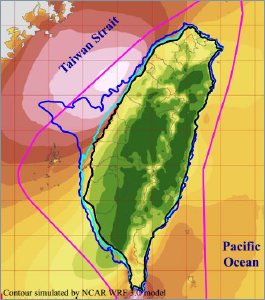 On an ending note : Fixed bottom vs. Floating
2008 -
2030 - ?
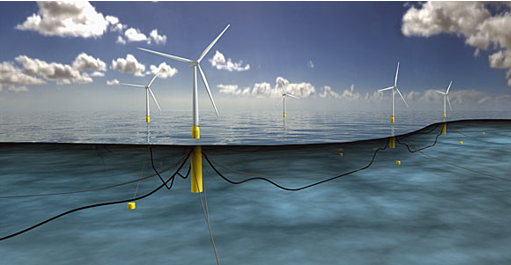 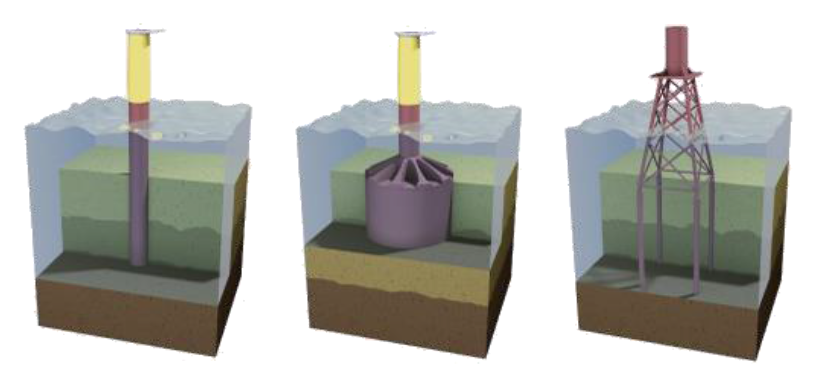 Why?
Answer: Economics and politics 

Fixed bottom is currently leading the cost curve by a wide margin
Consequently, fixed bottom approaching «subsidy free» position (2024/25), will politicians return to paying subsidies for floating unless it is absolutely necessary ? Doubtful. 

However, good long term arguments to floating